Nutritional Management of Pancreatitis & Pancreatic Pseudocyst
Jennifer trost
Case report
Aramark dietetic intern
3/10/2016
Pancreas
What is the Pancreas?
Organ located behind the 
stomach
Produces enzymes required 
to digest food
Produces hormones insulin 
and glucagon
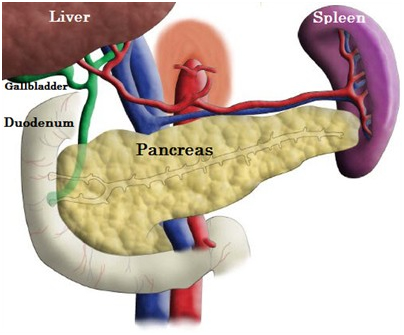 http://bing.com/images
Disease Description
Pancreatitis
Inflammation of the pancreas
Acute or chronic
Etiologies:  Chronic alcoholism, biliary tract disease, hypertriglyceridemia, certain drugs, some viral infections, trauma, gallstones
Clinical symptoms:  Abdominal pain and distension, nausea, vomiting, steatorrhea
Tests:  Secretin stimulation test, glucose tolerance test and 72 hour stool test
Comorbidities:  Pancreatic ascites, pancreatic abscess, pancreatic pseudocyst

Mahan, LK, Escott-Stump, S, Raymond, JL, Krause, MV. Krause's food & the nutrition care process. St. Louis, MO: Elsevier/Saunders; 2012.
Normal vs. Inflamed Pancreas
http://bing.com/images
Disease Description
Pancreatic Pseudocyst
Fluid-filled sac in the abdomen
Often develops after an episode of severe, acute pancreatitis
May also occur in someone with chronic pancreatitis
Cyst occurs when the ducts in the pancreas are damaged by the inflammation or swelling that occurs during pancreatitis

National Institutes of Health. US National Library of Medicine Website. https://www.nlm.nih.gov/medlineplus/ency/article/000272.htm.  Accessed March 6, 2016.
Case Presentation
Sixty-one year old male admitted for abdominal pain
History of pancreatitis with pancreatic pseudocyst + abdominal pain, splenic vein thrombosis, streptococcal meningitis, gout, hypertension, HIV, right lower lung pulmonary nodule, deep vein thrombosis  
Last seen, December, 2015, for abdominal pain, nausea/vomiting, started on Total Parenteral Nutrition (TPN). Nutrition support in patients with pancreatitis has been shown to play an important role in preventing complications and promoting recovery

Siow, E. Enteral versus Parenteral Nutrition for Acute Pancreatitis. Critical Care Nurse. 2008;28(4):19–30. Available at: http://ccn.aacnjournals.org/content/28/4/19.full. Accessed February 19, 2016.
Nutrition Care Process: Assessment
Patient History
Two brothers and one sister
Pt denies smoking, drinking alcohol or using illicit drugs
Patient came from home
Nutrition Care Process:  Assessment
Food/Nutrition Related History
Diet:  Clear liquid diet and cyclic TPN
Medications:  Normal saline @75 ml/hour, atovaquone, sliding scale insulin, reglan, protonix, and the following as needed, docusate, dilaudid, zofran
Nutrition Care Process:  Assessment
Nutrition Focused Physical Findings
Persistent vomiting, unable to keep food down
Decreased appetite
No history of difficulty with chewing or swallowing
Nutrition Care Process:  Assessment
Anthropometric measurements
Weight, 1/18/16:   93.6 kg, Height, 181 cm, Body Mass Index, 28.6 (overweight)
Weight history, last admission:
	 12/15:  104.3 kg
	 11/15:   111.1 kg
Significant weight loss over 2 month period:  17%
Nutrition Care Process:  Assessment
Biomedical Data, Medical Tests, and Procedures
Labs January 18th:  glucose (126, high), triglycerides (291, high)
Nutrition Care Process:  Assessment
Nutrient Needs
Mifflin St. Jeor equation, high accuracy in determining the resting energy expenditure in both normal and obese people
Activity Factor used:  1.2-1.3
Protein:  1.5-1.8 grams per kilogram
Fluid:  25 ml/kg
Estimated Energy Needs: 2130-2308 kcal/day, 110-131 grams protein/day, 2350 ml fluid/day

Mahan, LK, Escott-Stump, S, Raymond, JL, Krause, MV. Krause's food & the nutrition care process. St. Louis, MO: Elsevier/Saunders; 2012.
Nutrition Care Process:  Assessment
Aramark Nutrition Care Level
Identified nutrition care level, 3, based on nothing by mouth (NPO)/Clear Liquid Diet >4 days, acute pancreatitis, 17% weight loss over 2 month period, TPN

Malnutrition Identification
Nutrition Focused Physical Exam, deferred as a result of patient’s extreme nausea
Nutrition Care Process:  Diagnosis
PES Statement
Altered GI Function as evidenced by pancreatic pseudocyst as related to nothing by mouth (NPO), TPN dependent
Diagnosis:  Altered GI Function NC 1.4
Etiology:  Pancreatic Pseudocyst
Signs/Symptoms:  Nothing by Mouth (NPO), TPN Dependent
Nutritional Intervention
TPN@ 90 ml/hour x 1  hour, then 180 ml/hour x 10  hours, then 90 ml/hour x 1 hour, with lipids twice weekly
Nutrition Care Process:  Monitoring and Evaluation
January 20th 
With Lantus, blood glucose increased during TPN cycle
Hyperglycemia (1/20, glucose:  611) related to TPN and pancreatitis/pseudocyst, no history of diabetes
Fingersticks:  295, 323, 370, 575, >600
Plan: infuse TPN formula over 24 hours to decrease final dextrose concentration
Lantus dose increased, sliding scale insulin changed to highest dose
Nutrition Care Process:  Interventions
Medical Interventions
Surgical cystogastrostomy (drainage of pancreatic pseudocyst) and cholecystectomy (surgical removal of the gallbladder) performed, 1/21/16. It is recommended that decompression of the pseudocyst take place for patients with symptoms, which can be done by endoscopic or surgical cystogastrostomy.


Varadarajulu, S., Bang, J., Sutton, B., Trevino, J., Christein, O., & Wilcox, C. M. (2013). Equal Efficacy of Endoscopic and Surgical Cystogastrostomy for Pancreatic Pseudocyst Drainage in a Randomized Trial. Gastroenterology, 145(3). Retrieved February 21, 2016.
Nutrition Care Process:  Monitoring and Evaluation
January 22nd
Less than optimal parenteral nutrition (NI 2.8) related to hyperglycemia and hypertriglyceridemia as evidenced by serum glucose (1/22: 336) and triglyceride level (1/22:  343). 
Plan:  Add 20 units of insulin to TPN tonight.   Serum triglycerides, highly elevated, recheck Monday
Fingersticks:  310, 258, 333, 363 
Monitor:  Parenteral nutrition tolerance, lab results, weight, intake and output
Goal:  Tolerate parenteral nutrition at goal within 1-2 days
Nutrition Care Process:  Monitoring and Evaluation
January 26th 
Less than optimal parenteral nutrition (NI 2.8) related to hyperglycemia, hypertriglyceridemia as evidenced by serum glucose (1/26: 166) and triglyceride level (1/26: 252)
Fingersticks:  174, 149, 186, 229, 116
Plan:  Continue with current nutritional plan.  
Monitor Patient:  Parenteral nutrition tolerance, lab results, weight, intake and output
Nutrition Care Process:  Monitoring and Evaluation
January 27th 
Plan:  TPN rate decreased to 50 ml/hour on 1/27/16. TPN provides 165 grams carbohydrate, 893 calories, 65 grams protein meeting 42% of patients calorie needs and 50% of patients protein needs
Nutrition Care Process:  Monitoring and Evaluation
January 29th 
Inadequate oral intake (NI 2.1) as related to decreased appetite as evidenced by hiccups and reported by mouth (PO) intake. 
Continue TPN until PO (by mouth) intake improves, add Ensure Complete nutritional supplement twice a day to provide 350 calories and 13 grams of protein daily.  Nutrition Management recommendations for pancreatitis include increased calories and adequate protein intake.
Monitor patient:  Diet tolerance, supplement tolerance, parenteral nutrition tolerance, lab results, weight, intake and output.
Goal:  Increase oral intake to 50-75% of meals/supplements within 3 days

Mahan, LK, Escott-Stump, S, Raymond, JL, Krause, MV. Krause's food & the nutrition care process. St. Louis, MO: Elsevier/Saunders; 2012.
Nutrition Care Process:  Monitoring and Evaluation
January 30th
Plan:  Discontinue TPN, monitor diet tolerance  Recommend carbohydrate controlled, low residue diet (limits fat and fiber). Nutrition management recommendations include a low-fat diet, with easily digestible foods. 
Patient ate a little breakfast without taking Zofran, drinking Ensure Complete.
Inadequate oral intake (N1 2.1) as related to decreased appetite as evidenced by hiccups and reported by mouth (PO) intake.  
Monitor patient:  Diet tolerance, supplement tolerance, parenteral nutrition tolerance, lab results, weight, intake and output 
Goal:  Increase oral intake to 50-75% of meals/supplements within 3 days

Mahan, LK, Escott-Stump, S, Raymond, JL, Krause, MV. Krause's food & the nutrition care process. St. Louis, MO: Elsevier/Saunders; 2012.
Nutrition Care Process:  Monitoring and Evaluation
Patient discharged on 2/3/16 to subacute/skilled nursing facility, Genesis Patapsco Valley Center
Patient continued to have the hiccups and was eating a little at each meal at the time of discharge and was expected to follow-up with his physicians
Research
Pancreatitis Etiologies:  Chronic alcoholism, biliary tract disease, hypertriglyceridemia, certain drugs, some viral infections, trauma, gallstones

Association between Antiretroviral Drugs (HAART meds) and Acute Pancreatitis in HIV/AIDS patients
Antiretroviral drugs are effective but toxicity can lead to drug-induced pancreatitis
Commonalities among HIV-positive patients that develop acute pancreatitis:  non-white race*, advanced age*, long duration of seropositivity, CD4<2000 cells/mm3, AIDS diagnosis, high viral load, previous history of acute pancreatitis*, hepatobiliary diseases, opportunistic infection prophylaxis*, alcohol abuse
Antiretroviral drug-induced pancreatitis should always be considered in the diagnosis of patients with abdominal pain and elevated pancreatic enzymes
More evidence needed to determine if pancreatic morbidity is directly related to drugs used in HAART (highly active anti-retroviral therapy) or to other comorbidities

*Patient meets this criteria

Oliveira N, Ferreira F, Yonamine R, Chehter E. Antiretroviral drugs and acute pancreatitis in HIV/AIDS patients: is there any association? A literature review. Einstein (São Paulo). 2014;12(1):112-119. http://www-ncbi-nlm-nih-gov.ezp.welch.jhmi.edu/pubmed/24728257
References
1. Mahan, LK, Escott-Stump, S, Raymond, JL, Krause, MV. Krause's food & the nutrition care process. St. Louis, MO: Elsevier/Saunders; 2012.
2. National Institutes of Health. US National Library of Medicine Website. https://www.nlm.nih.gov/medlineplus/ency/article/000272.htm.  Accessed March 6, 2016. 
3. Oliveira N, Ferreira F, Yonamine R, Chehter E. Antiretroviral drugs and acute pancreatitis in HIV/AIDS patients: is there any association? A literature review. Einstein (São Paulo). 2014;12(1):112-119. http://www-ncbi-nlm-nih-gov.ezp.welch.jhmi.edu/pubmed/24728257
4. Powerchart.  Northwest Hospital.  Accessed January 20, 2016.
5. Siow, E. Enteral versus Parenteral Nutrition for Acute Pancreatitis. Critical Care Nurse. 2008;28(4):19–30. Available at: http://ccn.aacnjournals.org/content/28/4/19.full. Accessed February 19, 2016.
6. Varadarajulu, S., Bang, J., Sutton, B., Trevino, J., Christein, O., & Wilcox, C. M. (2013). Equal Efficacy of Endoscopic and Surgical Cystogastrostomy for Pancreatic Pseudocyst Drainage in a Randomized Trial. Gastroenterology, 145(3). Retrieved February 21, 2016.